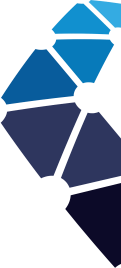 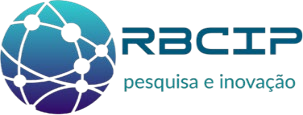 REDE BRASILEIRA DE CERTIFICAÇÃO, PESQUISA E INOVAÇÃO – RBCIP

PLANO DE DESENVOLVIMENTO DO 
TURISMO DA PESCA ESPORTIVA DE RONDÔNIA
AUDIÊNCIA PÚBLICA ALTA FLORESTA/RO
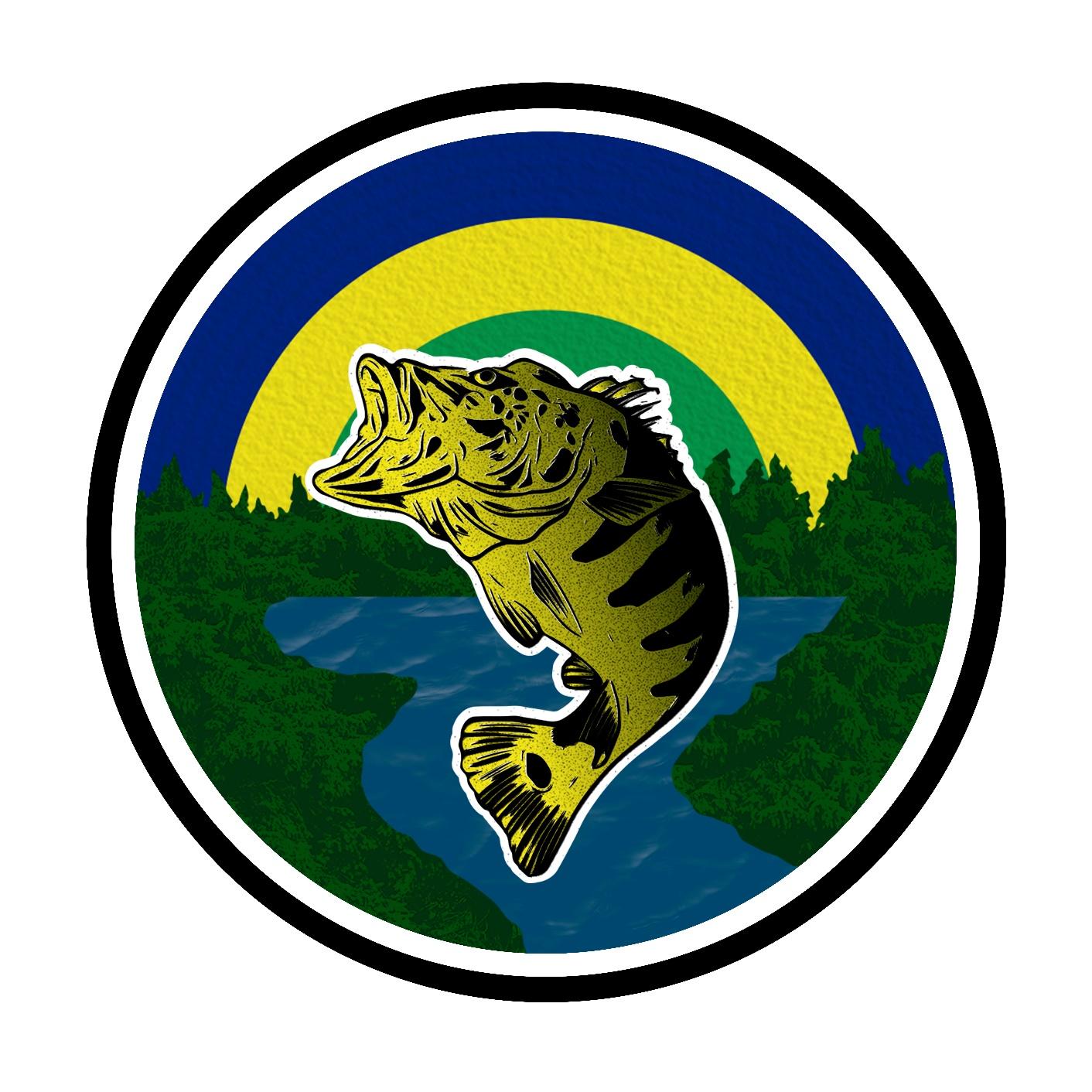 1
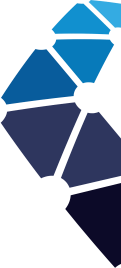 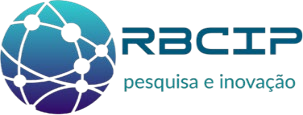 PLANO DE DESENVOLVIMENTO DO TURISMO DA PESCA  ESPORTIVA DE RONDÔNIA
2
3
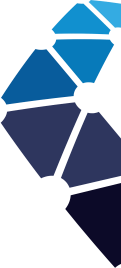 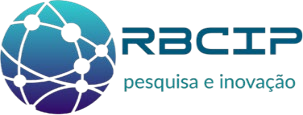 4
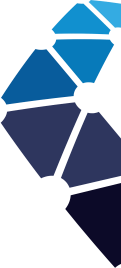 ENQUETES E ENDEREÇOS ELETRÔNICOS
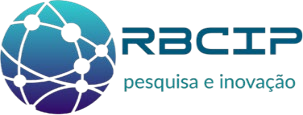 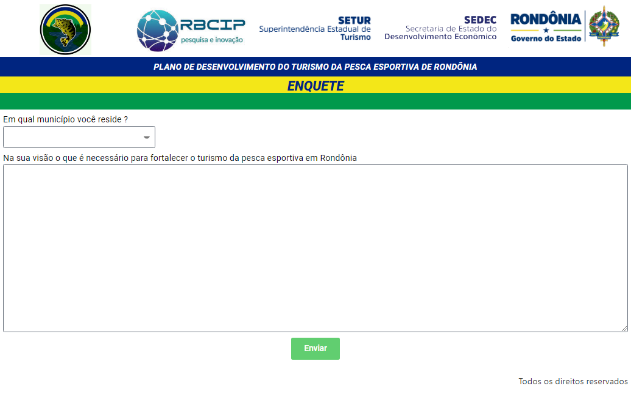 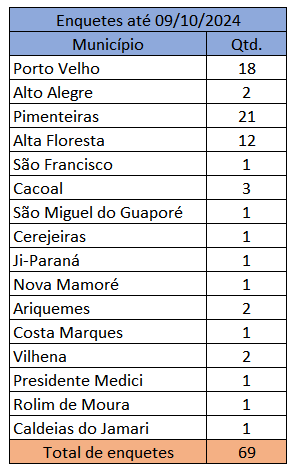 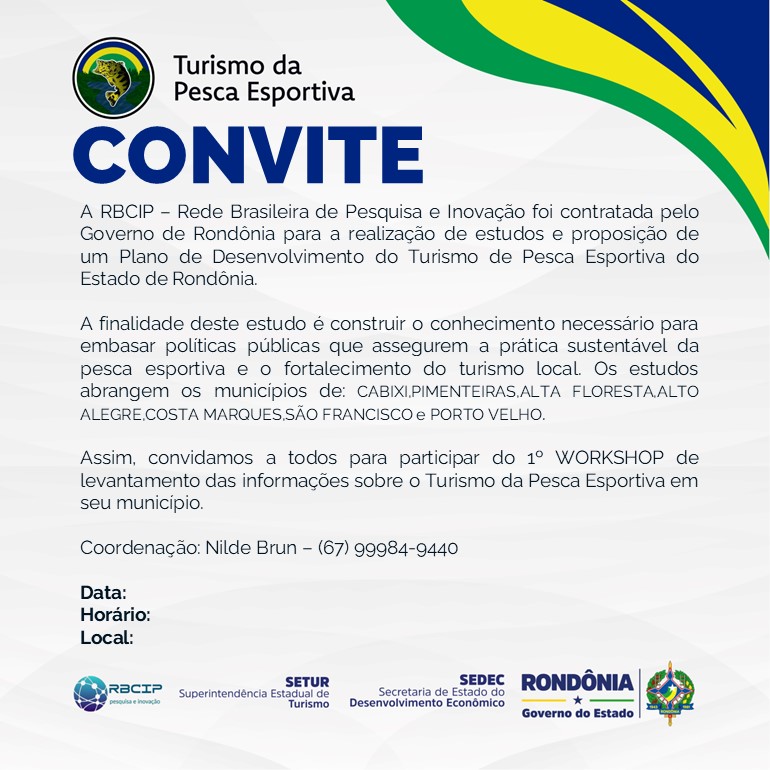 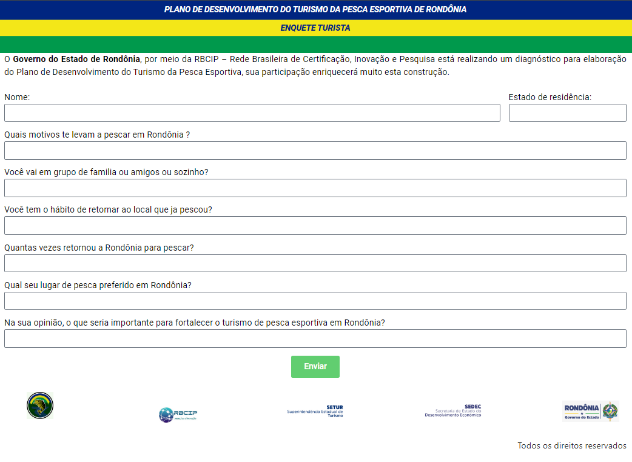 https://enquete.portalpescaesportivarondonia.com/
Endereços eletrônicos
https://turista.portalpescaesportivarondonia.com/
5
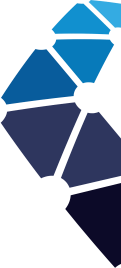 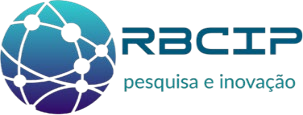 ³
⁴
¹, ²
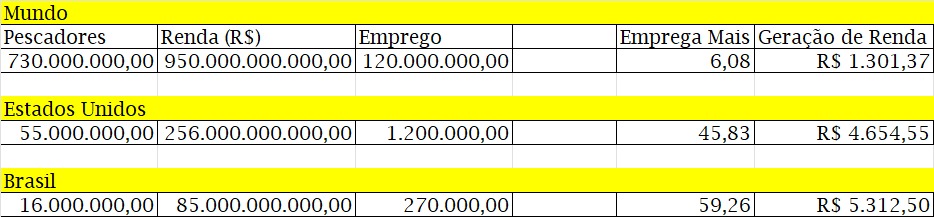 6
¹Arlinghaus et al., 2009, ²FAO, 2012; ³Cicarrelli , 2006; ⁴ANEPE, 2017.
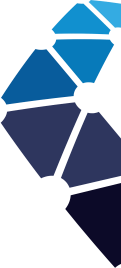 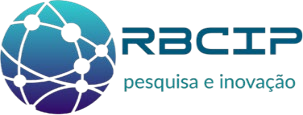 Pesca Esportiva no Estado de Rondônia
Mapa temático exibindo as principais Bacias Hidrográficas do Estado de Rondônia
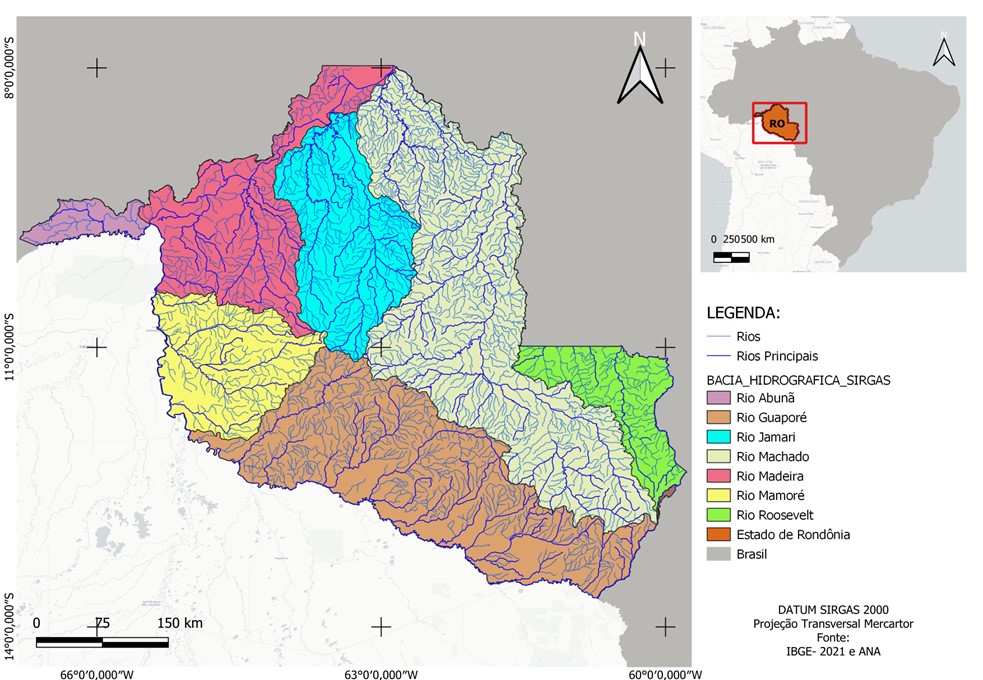 7
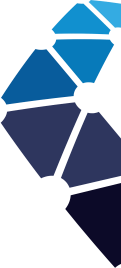 Pirarucus invasores nas bacias dos rios Guaporé e Mamoré e seus potenciais impactos sobre a pesca esportiva
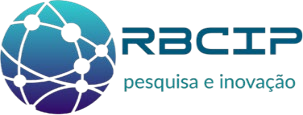 Fugas de pirarucus das pisciculturas
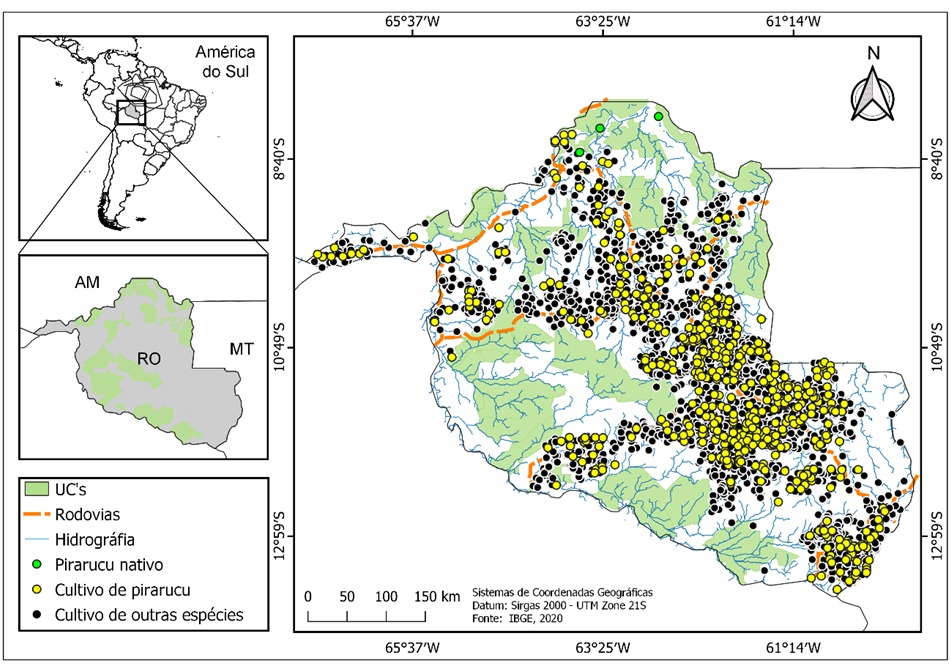 8
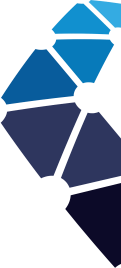 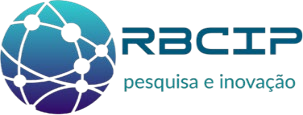 Pirarucus invasores nas bacias dos rios Guaporé e Mamoré e seus potenciais impactos sobre a pesca esportiva
Manejo do Pirarucu invasor
Cadeia Produtiva e comercial
Análise de conteúdo estomacal
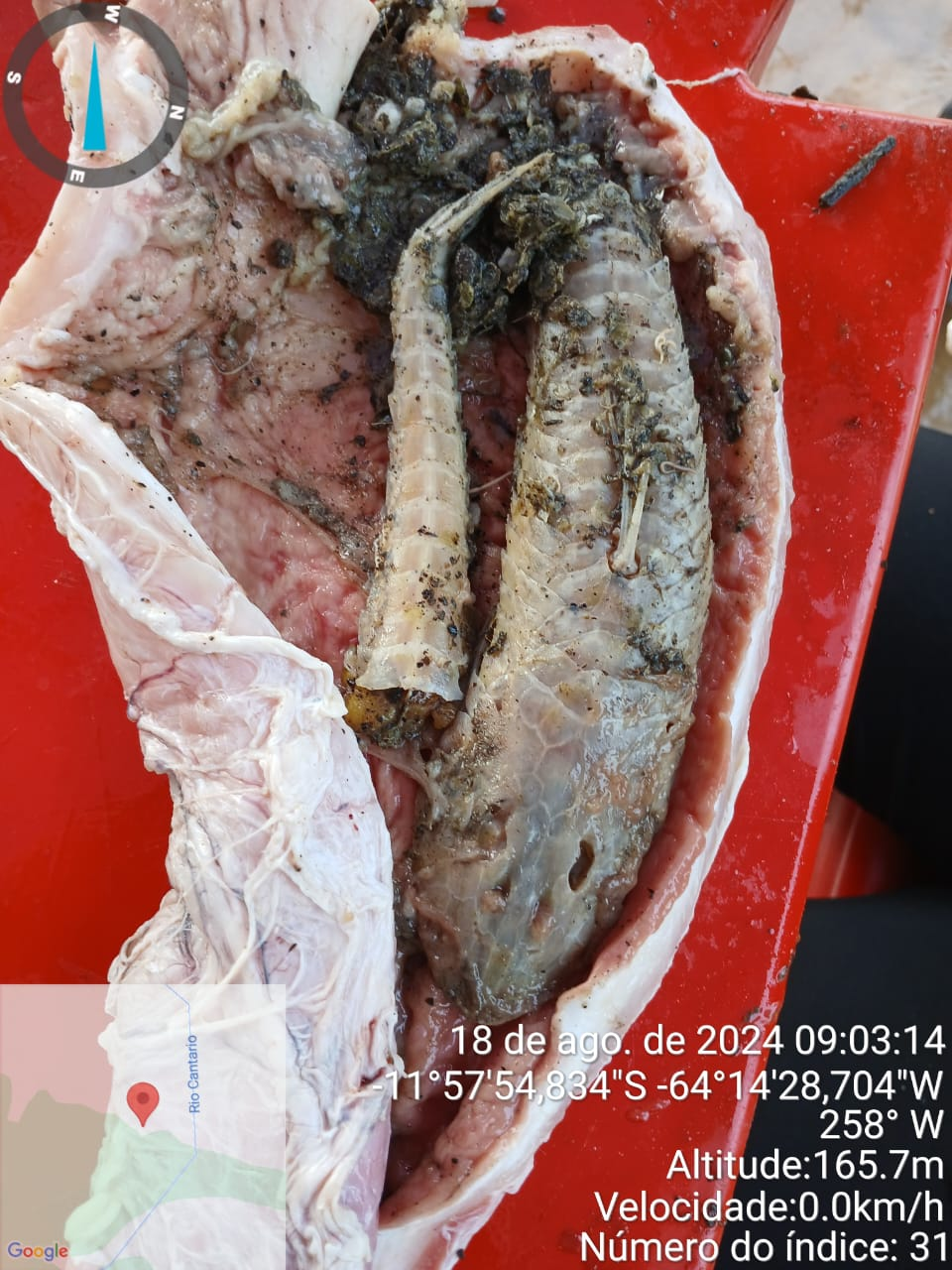 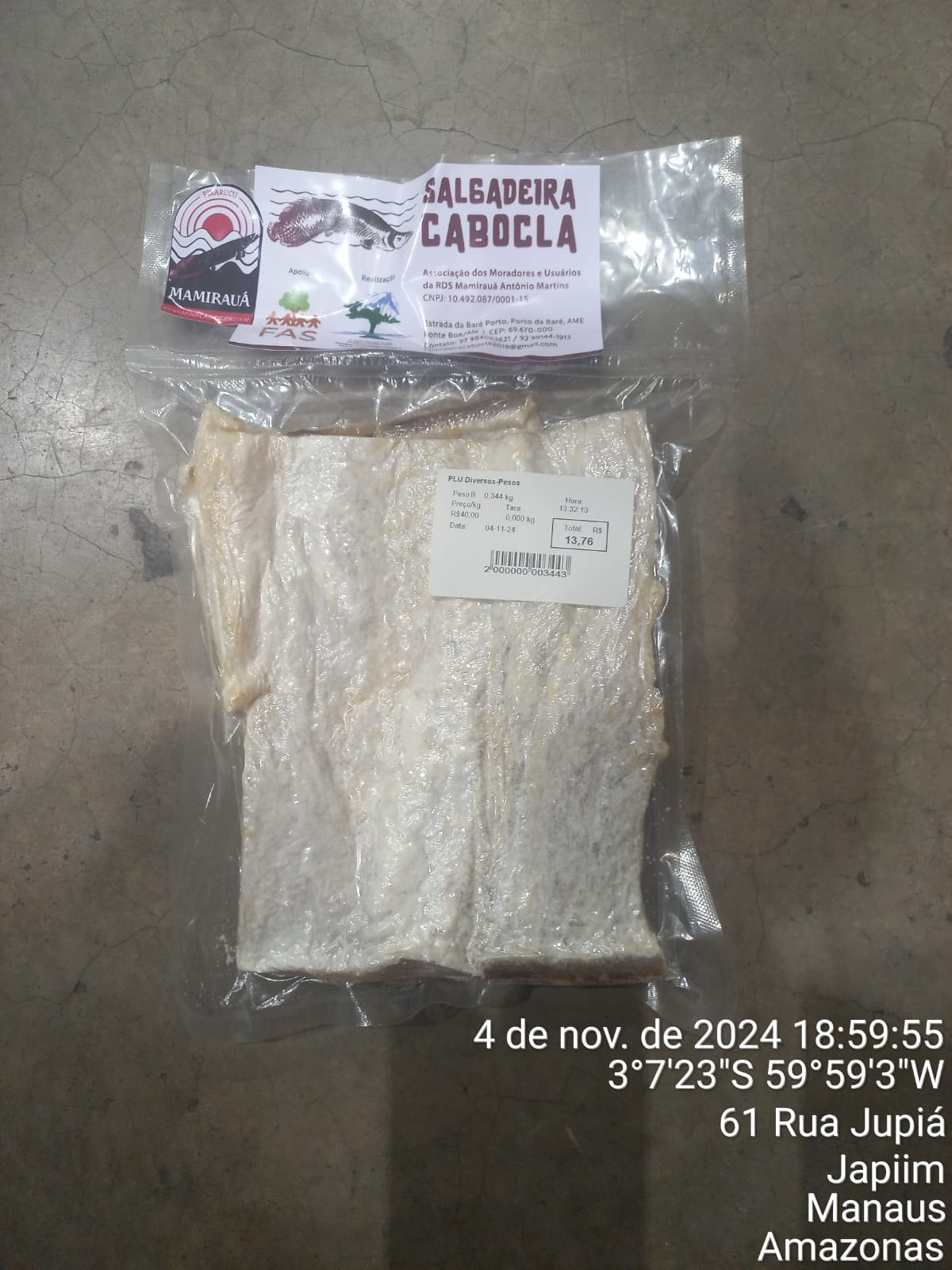 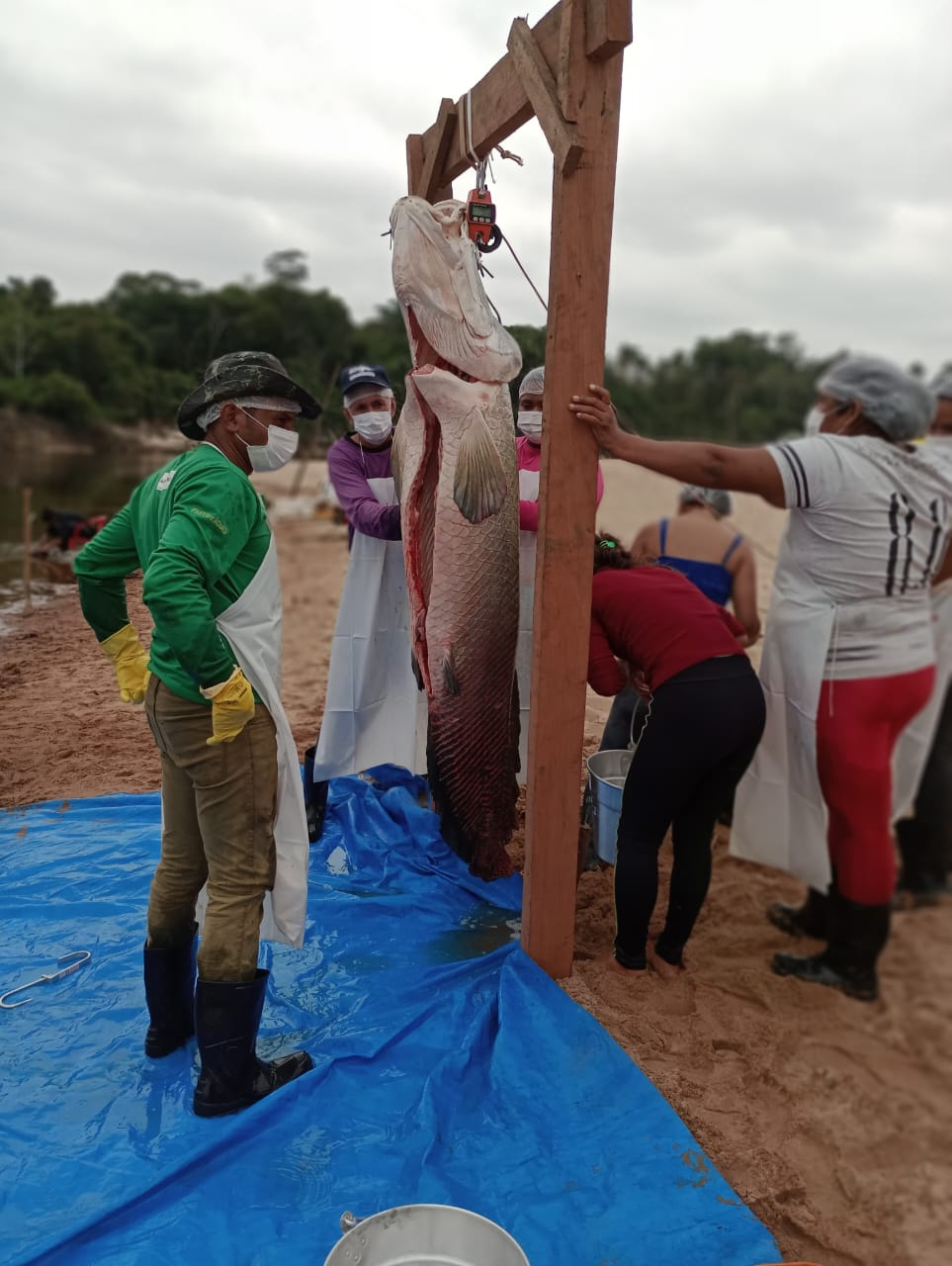 9
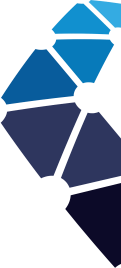 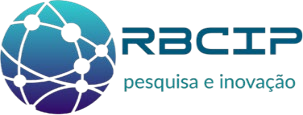 Introdução de Espécies Não Nativas e seus Impactos na bacia do rio Guaporé
Espécies invasoras tem causado preocupação. 
1) O jaraqui-escama-grossa


2) O pirarucu

Impactos - Agora fazem parte dos estoques de peixes da região e ameaçam o equilíbrio da ictiofauna nativa.
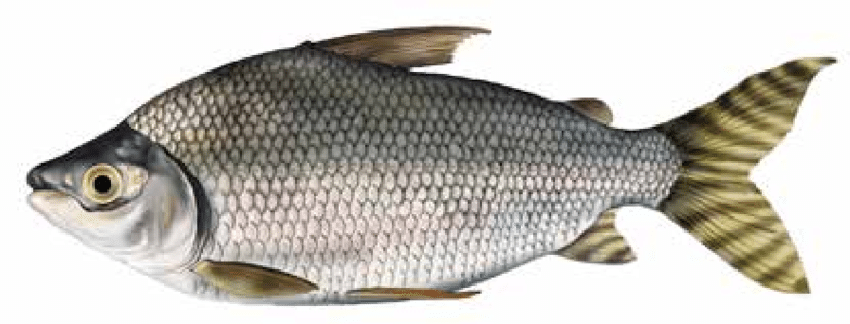 Consomem matéria orgânica, incluindo ovas de outros peixes
Semaprochilodus insignis
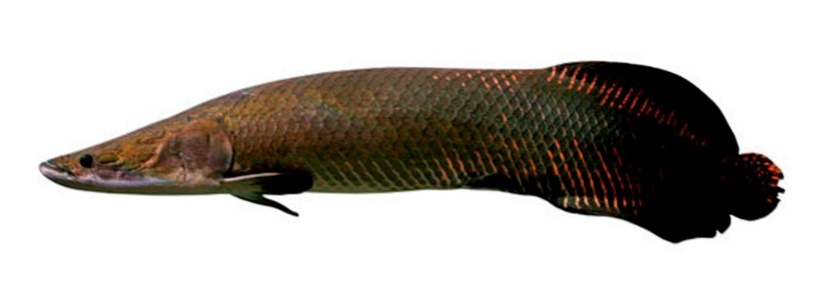 Carnívoro voraz de grande porte (3m  e 242Kg), ameaça predatória
Arapaima gigas
Ações Necessárias – Intensificar o monitoramento e controlar a população dos pirarucus invasores para preservar a biodiversidade de peixes local
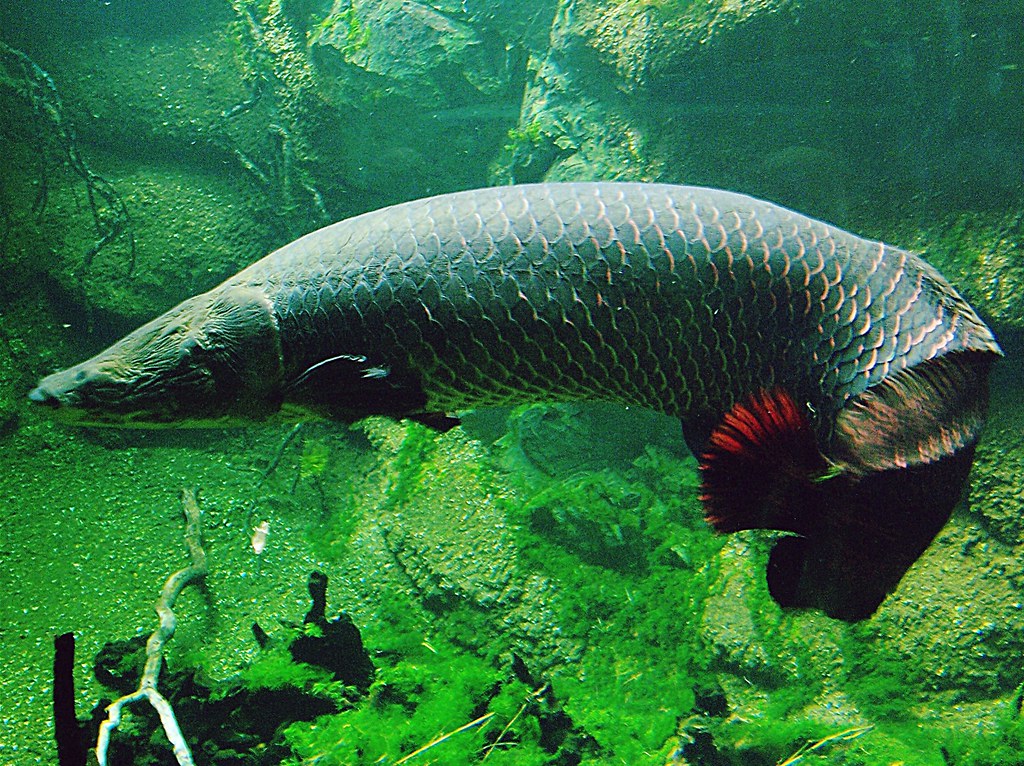 Observam-se a diminuição dos cardumes de peixes após a presença do pirarucu invasor na bacia do rio Guaporé.
Esta Foto de Autor Desconhecido está licenciado em CC BY-SA-NC
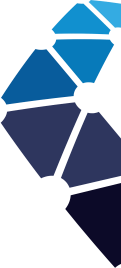 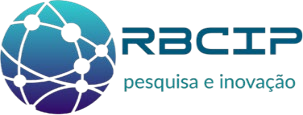 Pesca Esportiva no Estado de Rondônia
De acordo com estudos de (2024): 
O crescente segmento turístico da pesca esportiva no estado, vem atraindo anualmente para a região pescadores esportivos nacionais e estrangeiros, a fim de realizar pescarias na Amazônia para capturar os grandes troféus, fator que tem aumentando muito a pressão sobre os estoques naturais de peixes.
Pesca Esportiva no Estado de Rondônia
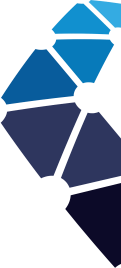 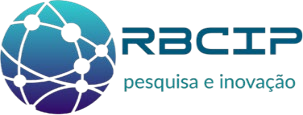 Os órgãos gestores do estado e as comunidades envolvidas no turismo de pesca esportiva e pesca comercial necessitam de:
 uma definição sobre os impactos ocasionados por cada um dos segmentos envolvidos nesse processo, 
medidas de zoneamento exclusivas de áreas de pesca esportiva na bacia do rio Guaporé e Madeira e 
futuramente a definição de cargas de exploração de pesca esportiva embarcada nos rios de Rondônia.
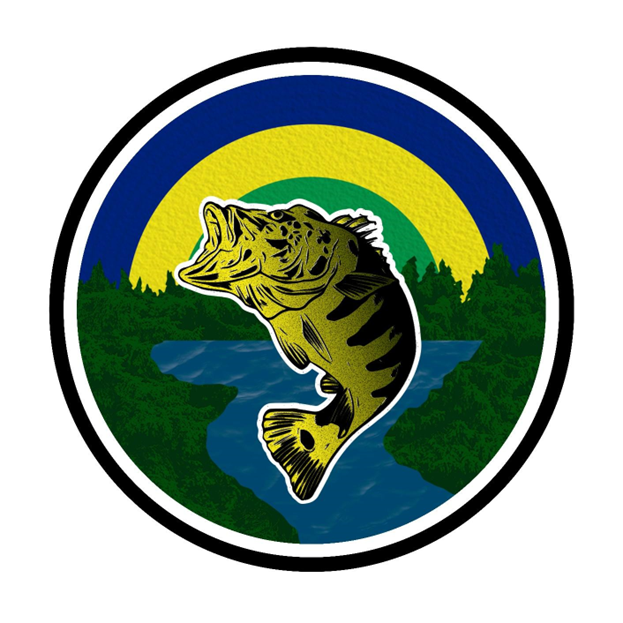 IMPACTO AMBIENTAL DA ATIVIDADE DA PESCA ESPORTIVA
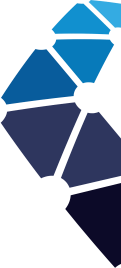 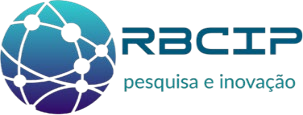 MODELOS DE PESCA ESPORTIVA SUSTENTÁVELNO MUNDO E BRASIL
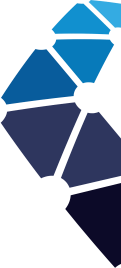 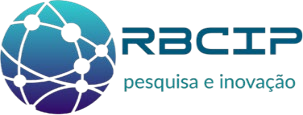 Gestão Baseada em Ecossistemas - Países como: USA, Nova Zelândia
Este enfoque considera todo o ecossistema, não apenas espécies individuais. Com práticas como a proteção de habitats críticos, monitoramento científico contínuo e redução de captura acidental.
15
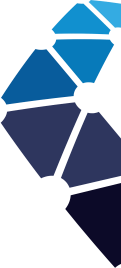 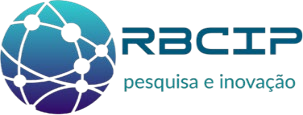 Modelos Europeus de Pesca Sustentável 
Na Europa, países como Noruega, Grécia e Portugal
A Noruega se destaca com sua abordagem baseada em pesquisa científica robusta e legislação rigorosa. utiliza tecnologias avançadas para rastreamento e monitoramento.
	Na Grécia e em Portugal, o pesca-turismo integra atividades turísticas às práticas de pesca tradicionais. participam de excursões guiadas, aprendendo sobre técnicas sustentáveis e a importância da conservação. Essas práticas têm resultado em benefícios econômicos para comunidades pesqueiras e maior conscientização ambiental
16
Iniciativas na América Latina - Argentina, Chile e Brasil
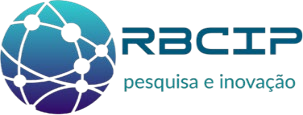 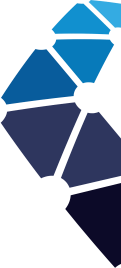 Na Argentina, destaca-se a gestão de pesca artesanal sustentável na Patagônia e a implementação de Áreas Marinhas Protegidas como Namuncurá –Banco Burdwood. O Chile adota o modelo de Direitos de Uso Territorial de Pesca (TURF) em locais como Caleta, Coliumo e as Ilhas Juan Fernández.
	No Brasil, iniciativas como a da Reserva de Desenvolvimento Sustentável Uatumã, na Amazônia, promovem a pesca esportiva "pesque e solte" como prática sustentável.
17
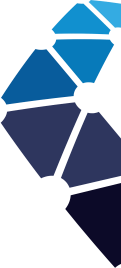 Modelos Asiáticos e do Pacífico – Japão e Austrália
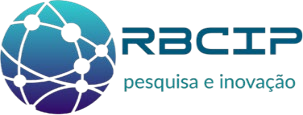 No Japão -integra o turismo à pesca sustentável, valorizando tradições pesqueiras e conservação dos estoques. Em áreas como Toba e as Ilhas Ogasawara, pescadores locais guiam turistas, proporcionando imersão nas técnicas tradicionais e práticas sustentáveis. Na 	Austrália a pesca sustentável voltada ao turismo segue padrões rigorosos, como os do Marine Stewardship Council (MSC) Conselho de Manejo Marinho Organização sem fins lucrativos que visa estabelecer padrões para a pesca sustentável, padrões do MSC são avaliadas por uma equipe de Órgãos de Avaliação de Conformidade.
18
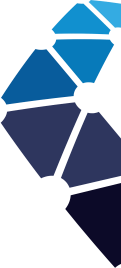 Modelos na América Central e Caribe
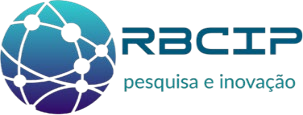 Em El Salvador, projetos comunitários na Baía de Jiquilisco promove uma restauração de manguezais e a pesca artesanal sustentável. 
	Na Costa Rica, o pescaturismo é promovido como alternativa econômica em áreas como o Golfo de Nicoya, com foco em práticas pesque e solte. O Panamá utiliza Áreas Marinhas Protegidas para controlar a sobrepesca e fomentar o turismo de pesca sustentável. Essas iniciativas visam proteger habitats críticos, restaurar estoques pesqueiros e proporcionar benefícios econômicos às comunidades locais.
19
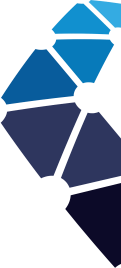 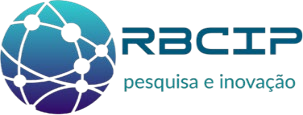 Desafios e Perspectivas Futuras
20
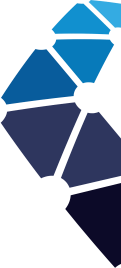 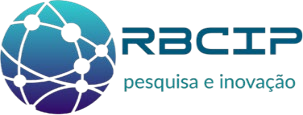 Programa de Regionalização e Mapa do Turismo Brasileiro
Em Rondônia, o Mapa de Regionalização foi instituído pela Portaria nº 57/2019/SETUR-CTUR, publicado no DOE nº 219 de 22/11/2019. Das sete regiões turísticas de Rondônia, apenas quatro municípios relevantes para este estudo estão incluídos: Porto Velho, Costa Marques, Pimenteiras do Oeste e Alto Alegre dos Parecis.
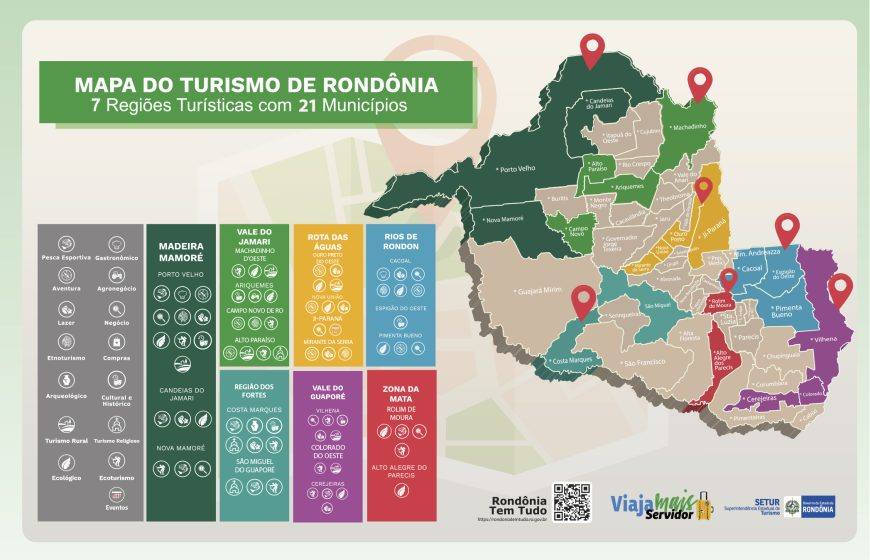 21
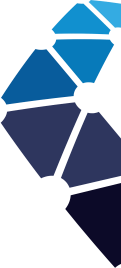 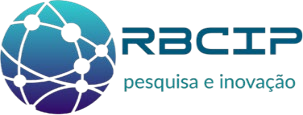 PROGRAMA DE REGIONALIZAÇÃO E MAPA DO TURISMO BRASILEIRO
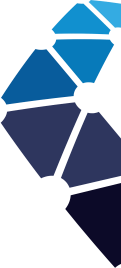 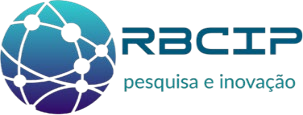 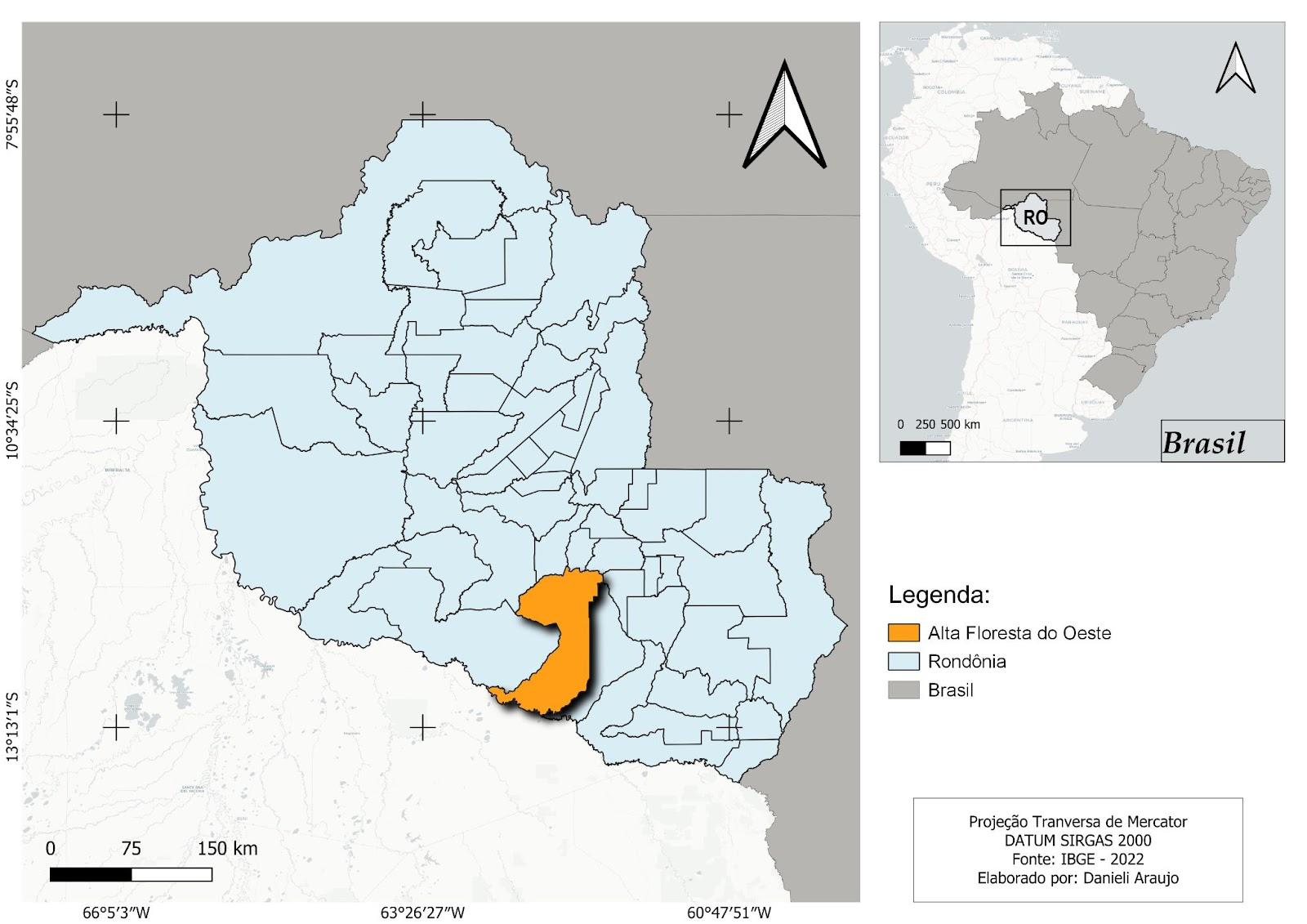 23
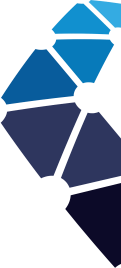 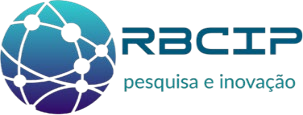 CARACTERIZAÇÃO DO MUNICÍPIO DE ALTA FLORESTA/RO
Informações socioeconômicas
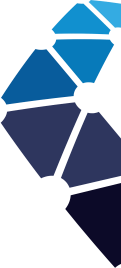 CARACTERIZAÇÃO DO MUNICÍPIO DE ALTA FLORESTA/RO
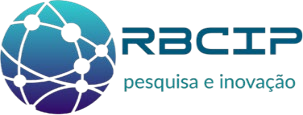 Informações socioeconômicas
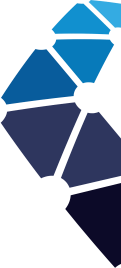 Atrativos e Infraestrutura Turística
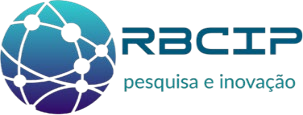 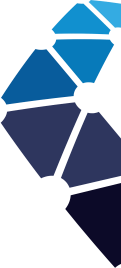 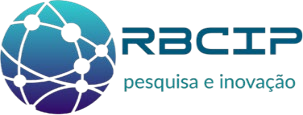 Atrativos e Infraestrutura Turística
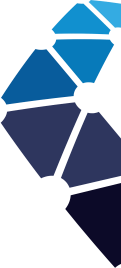 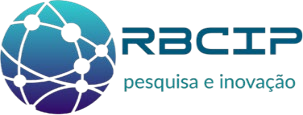 CARACTERIZAÇÃO DO MUNICÍPIO DE ALTA FLORESTA D’OESTE
Desafios Ambientais  -  os desafios ambientais de Alta Floresta D'Oeste envolvem os desafios de muitas áreas da Amazônia e da região de Rondônia, relacionados, principalmente, à preservação dos recursos naturais e ao uso sustentável do território, entre os quais, destacam-se: o comprometimento da biodiversidade local e o desequilíbrio ecológico gerado pelo desmatamento; as queimadas que degradam os habitats naturais e reduzem a biodiversidade; a redução das espécies nativas geradas pela caça e a pesca predatória; a má gestão dos resíduos sólidos e a poluição dos recursos hídricos.
CARACTERIZAÇÃO DA PESCA ESPORTIVA EM CABIXI/ROBase Metodológica para caracterização do Turismo da Pesca Esportiva – Sistema de Turismo
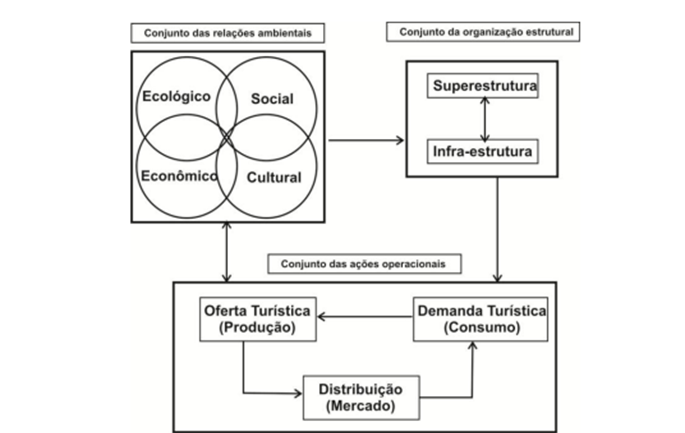 Fonte: adaptação do modelo de Beni (2003), por Heros Augusto
                 Santos Lobo, disponível no  artigo “Sistemas Socioambientais
                 Complexos: Contribuições Teóricas
                 Para o Estudo da Modelagem Sistêmica do Turismo”.
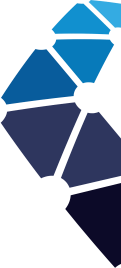 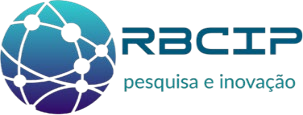 Base Metodológica para Caracterização do Turismo da Pesca Esportiva
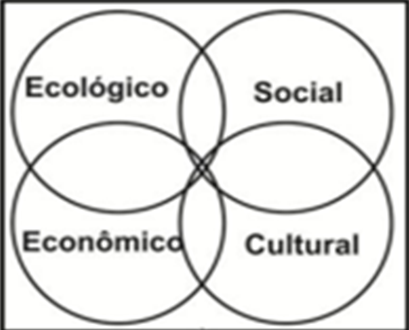 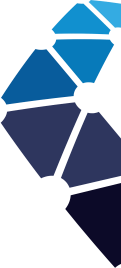 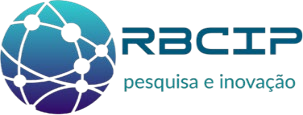 2– O  conjunto da organização estrutural -superestrutura, ou seja, as políticas e as diretrizes que regulam e desenvolvem a atividade turística e a tríplice infraestrutura: básica, turística e de apoio.
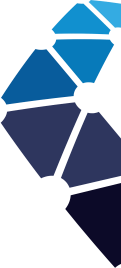 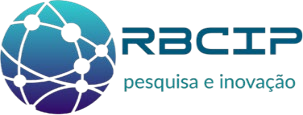 3 - O conjunto das ações operacionais - relação no mercado da Oferta e da Demanda turística e o Processo de Distribuição (mercado).
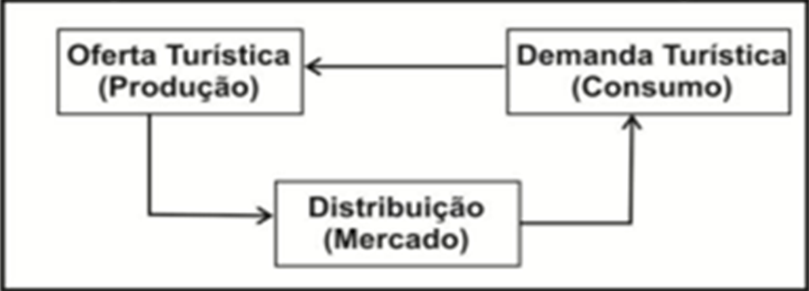 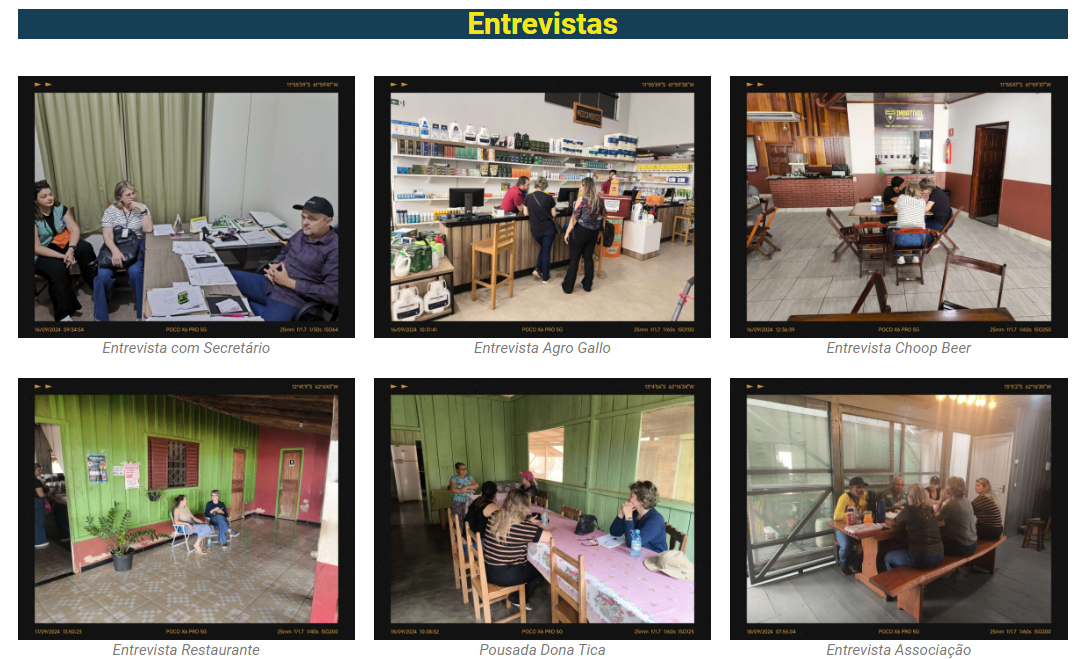 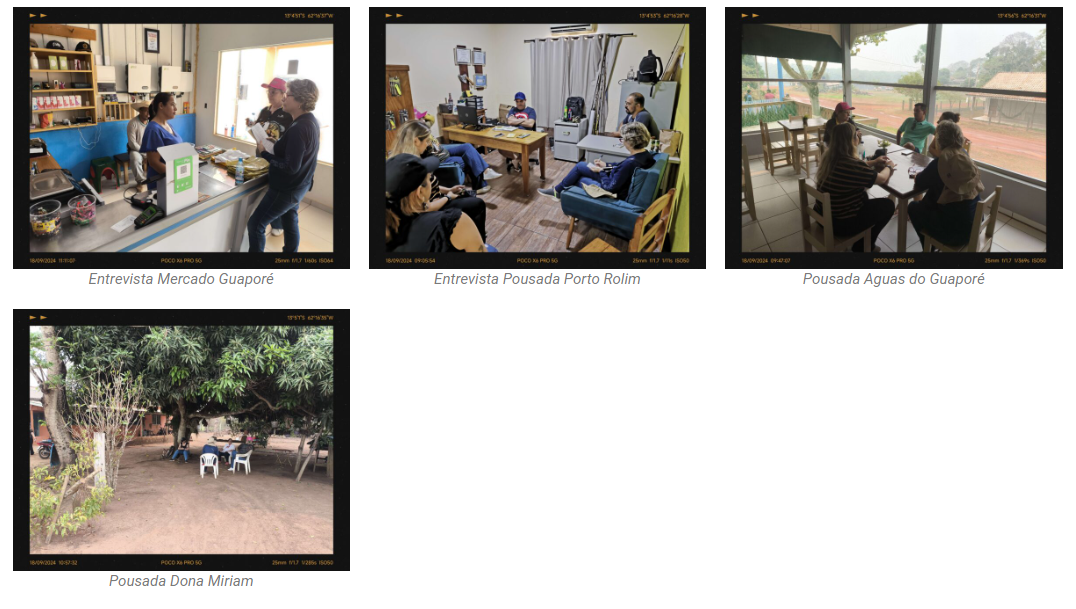 33
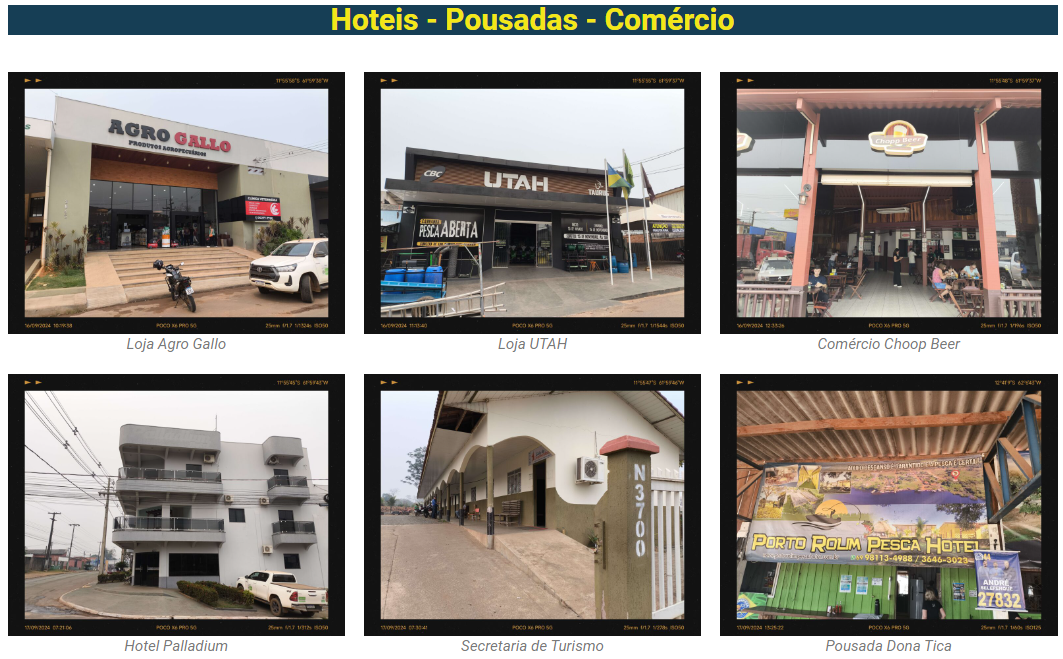 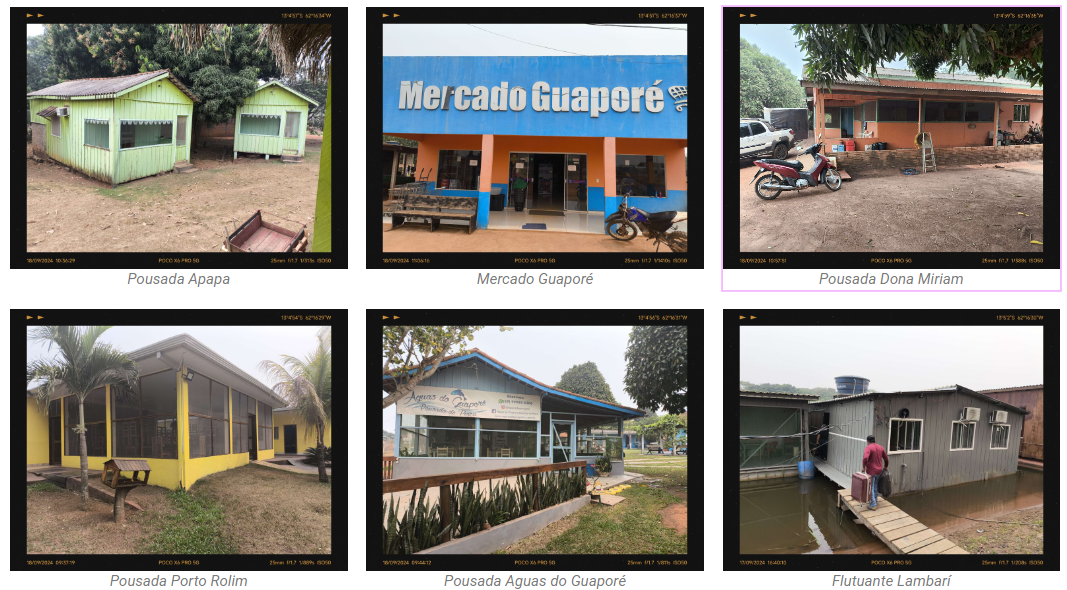 34
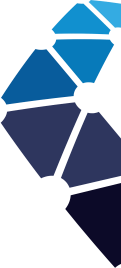 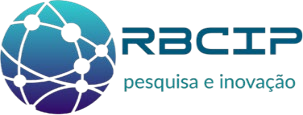 ENTREVISTA COMERCIO LOCAL DA CIDADE DE  ALTA FLORESTA
35
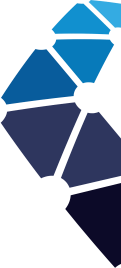 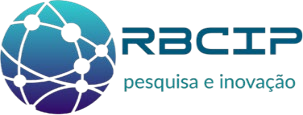 ENTREVISTAS EM PORTO ROLIM
36
Visão de futuro
 Alta Floresta/Porto Rolim ser reconhecida como: Local para se investir no segmento da pesca esportiva.
37
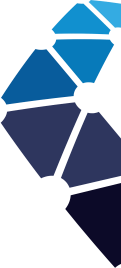 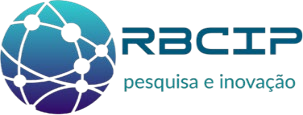 38
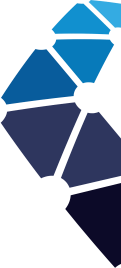 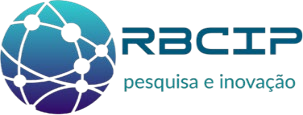 1 - Em relação ao conjunto de relações ambientais - mostra a relação entre o turismo e o meio ambiente – econômico, social, cultural e ecológico –no qual se cria, se insere, influência e por ele é influenciado.
PONTOS FORTES
Parque natural – produto ecológico.
PIB do agronegócio é muito bom.
Assistência forte na agricultura familiar.
Assistência ao agronegócio – estão estruturando em P. Rolim para fornecimento de produtos.
Biodiversidade de espécies, em grande quantidade.
Proteção das tartarugas, com legislação.
Berçário Mequéns (rio).
Cidade limpa e organizada.
Diversidade cultural - Quilombolas e indígenas.
Rios Guaporé e os rios Branco e rio Mequéns são berçário
39
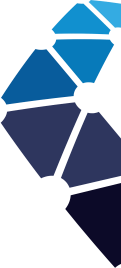 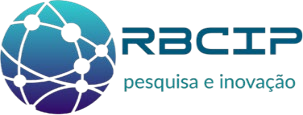 PONTOS FRACOS 
PORTO ROLIM - Área de litígio distante de resolver, as terras e casas não são regularizadas. Esta situação provoca insegurança e inibe a atração de investidores, por não terem certeza do que vai acontecer. Área requerida pelos quilombolas e indígenas. Conflitos internos étnico racial.
Pesca predatória.
Falta incentivo para a cultura local.
Alto custo para os moradores – translado, alimentação, hospedagem.
Falta projeto de incentivo para pescadores.
Faltam incentivos para os pescadores consumirem no comércio local.
Os turistas não compram na cidade, trazem tudo de fora.
Alta floresta é cidade de pernoite.
Muitas casas de veraneio que também não consomem o comércio local.
Acampamento ao longo dos rios sem quaisquer controles e infraestrutura – deixam rastro de lixo e queimadas.
Ausência de controle de entrada de quem vai para Porto Rolim e para qual atrativo irá se instalar.
Ausência de fiscalização – SEDAM – ICMBIO – Militar – pouco efetivo nos órgãos.
Ausência de consciência sustentável da comunidade e pescadores locais e piloteiros.
40
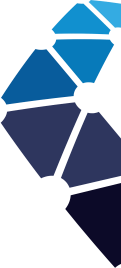 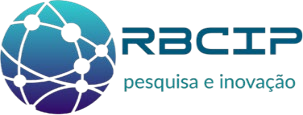 PONTOS FRACOS 
Porto Rolim – comércio muito desabastecido. Produto muito caro, devido o transporte
Presença assídua dos bolivianos nos rios praticando a pesca com rede e malha.
Porto rolim. População local sem muito interesse em empreender e melhorar financeiramente.
Porto Rolim – não pode ter nenhum investimento no local por conta da ação judicial – totalmente sem melhorias.
Distância de alta floresta de Porto Rolim – Cerca de 180 km de estrada de chão até o aterro e depois o trajeto é de barco com tempos variados. Estrada cascalhada pela prefeitura, mas requer mais manutenção, é trânsito também de transporte de cargas vivas e outras.
Alta floresta não se beneficia do turismo em porto rolim.
A Fiscalização aborda os turistas de forma constrangedora em função de ser rota de drogas. Acontece em todos os municípios da fronteira.
Falta de incentivo para os locais para profissionalização como guias de turismo/piloteiros, até no trato com os turistas.
41
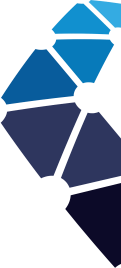 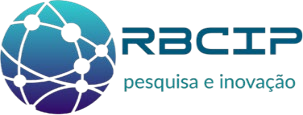 OPORTUNIDADES
Setor público interessado no desenvolvimento do turismo.Plano municipal de turismo em elaboração. Investimentos acessíveis para empreendimentos sustentáveis. O turismo atrairá novos investimentos e melhor qualidade de vida para as pessoas.
AMEAÇAS
Questões climáticas/ impacto ambiental/ desequilíbrio do ecossistema prevalecendo espécies predatórias, interferindo na diversidade das espécies.
Processo judicial – a insegurança afasta investidores que preferem investir na Bolívia pelas facilidades encontradas, inclusive na legislação ambiental. Devido à incerteza quanto ao futuro, os locais não investem em estrutura – conforto/ gastronomia/ beleza arquitetônica nem no potencial econômico da exploração do turismo.
Ausência de fiscalização na Bolívia. Porto Rolim – área de sítio arqueológico, não se pode fazer nada.
42
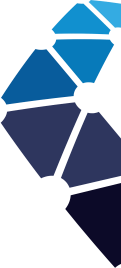 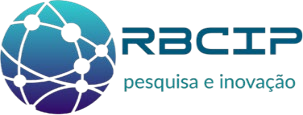 2 - Em relação ao conjunto da organização estrutural - mostra a superestrutura, ou seja, as políticas e as diretrizes que visam  regular e  desenvolver a atividade turística, sempre em harmonia com o conjunto das relações ambientais e a tríplice infraestrutura: básica, turística e de apoio, necessárias aos turistas e, especialmente, e aos moradores da localidade onde o turismo é foco de implementação.
 PONTES FORTES
Acesso fluvial à Porto Rolim
 AMEAÇAS
Tráfego de embarcações na área/região do berçário – rio mequéns.
Falta de segurança – o acesso à Bolívia é livre. Tráfico de drogas – rota de drogas
43
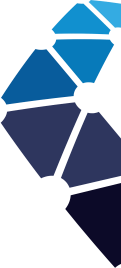 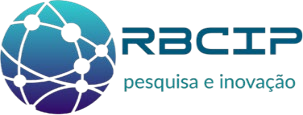 PONTOS FRACOS
Dificuldade em transporte, estradas ruins principalmente nas chuvas.
Falta de divulgação e sinalização.
Infraestrutura de apoio precária – falta corpo de bombeiros, postos de fiscalização.
Não tem CAT – Centro de atendimento ao turista.
Ausência de cursos de capacitação específicos como: hotelaria, tradutor, guia, etc.
Ausência de calendário cultural; guia turístico e roteiro turístico.
Ausência de artesanato.
Acesso para porto rolim por alto alegre, o que deixa ainda menos recursos na cidade.
Ausência de regulamentação de áreas de camping.
Porto Rolim – acesso somente por via Fluvial.
Ausência de promoção da região, como local de pesca esportiva.
44
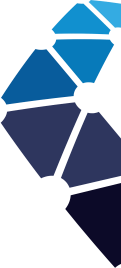 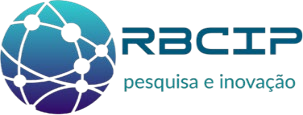 3 - Em relação ao conjunto das ações operacionais - mostra a relação no mercado da oferta e da demanda turística e o processo de distribuição. A organização da oferta por meio da formatação de produtos turísticos é estratégia para o desenvolvimento dos destinos e das regiões onde estão inseridas.
 PONTOS FRACOS
Ausência da cadeia do turismo – sem empresa de locação, agência, CAT – Centro de Atendimento ao Turista, receptivos  e produtos não formatados - Inexistência de roteiro turístico. 
Ausência de promoção turística. 
Ausência de monitoramento do turismo da pesca esportiva - dificultando a implantação de políticas públicas para o turismo da pesca esportiva.
Os empreendimentos fazem a sua própria comercialização dos espaços e serviços oferecidos.
45
PRINCIPAIS SOLICITAÇÕES
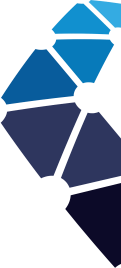 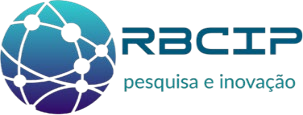 46
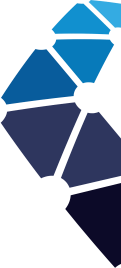 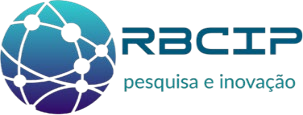 47
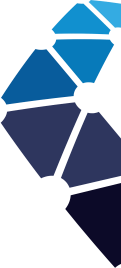 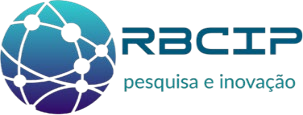 48
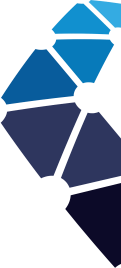 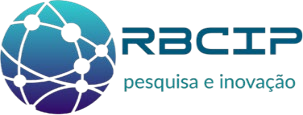 49
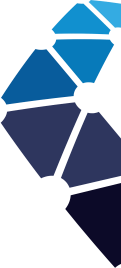 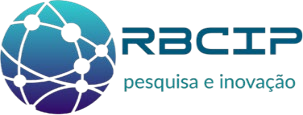 50
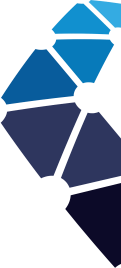 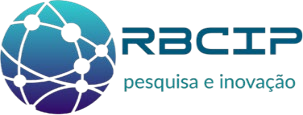 ENQUETE
28%
13%
12%
7%
51
51
PONTOS DE GEOREFERRENCIAMENTO DE PEIXES
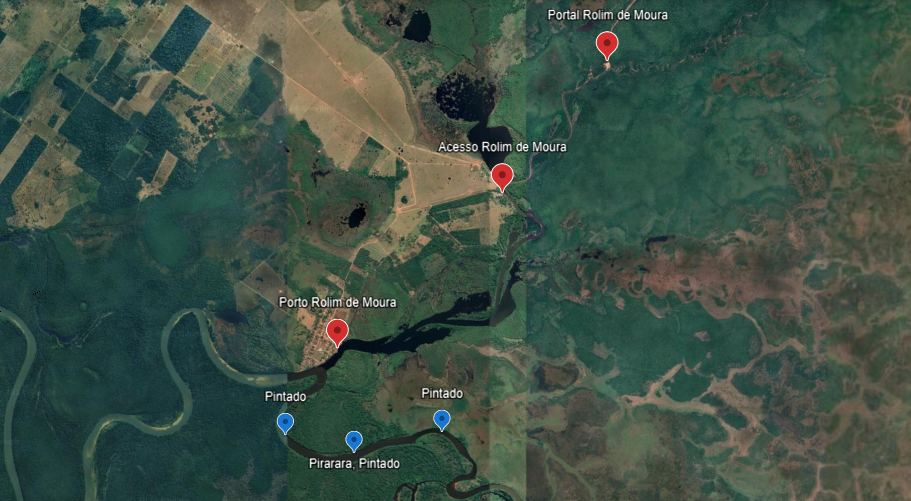 52
CONCLUSÃO
2
1
3
53
5
6
4
54
7
9
8
55
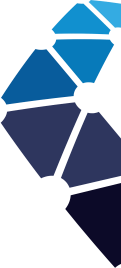 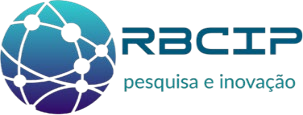 PLANO DE DESENVOLVIMENTO DO TURISMO DA PESCA  ESPORTIVA DE RONDÔNIA
COORDENAÇÃO GERAL
Marcelo Estrêla Fiche

COORDENAÇÃO DO PROJETO
Nilde Clara de S. Benites Brun
EQUIPE TÉCNICA DO PROJETO
Aline Mirelle Marcon    
Arthur Mesquita Camargo 
Carlos Alexandre Ruy da Silva 
Catiana Sabadin Zamarrenho 
Katia Silene de Oliveira Maia
Marcelo Estrêla Fiche
Maria Auxiliadora M. C. Rosa
Normann Kalmus 
Nilde Clara de S. Benites Brun
Raniere Garcez Costa Sousa
Robson Oliveira de Souza
Wladimir Costa Paradas
ENDEREÇO
SCLN 412 Bloco D Lote 08 Sala 205, Asa Norte, Brasília/DF  - CEP: 70867-540              contato@rbcip.org
56
56
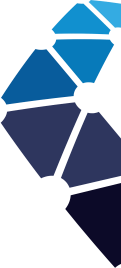 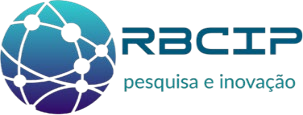 PLANO DE DESENVOLVIMENTO DO TURISMO DA PESCA ESPORTIVA DE RONDÔNIA
OBRIGADA!
57
57